Introduction to Economic Development
Jonathan Smith, CEcD
Yakima County Development Association
A set of programs and policies that aid in the creation, retention and expansion of jobs; the development of a stable tax base; and the enhancement of wealth.
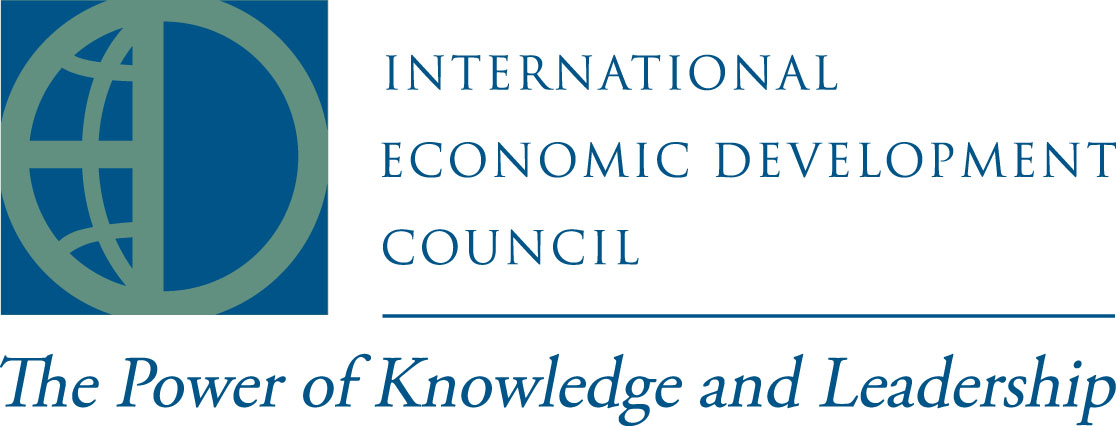 International Economic Development Council
Building Local Business
Business Recruitment
Small Business Development
Real Estate Development & Reuse
Workforce Development
Infrastructure
Credit Analysis
Finance Programs
Foreign Direct Investment & Exporting
Neighborhood Development
Technology-Led Development
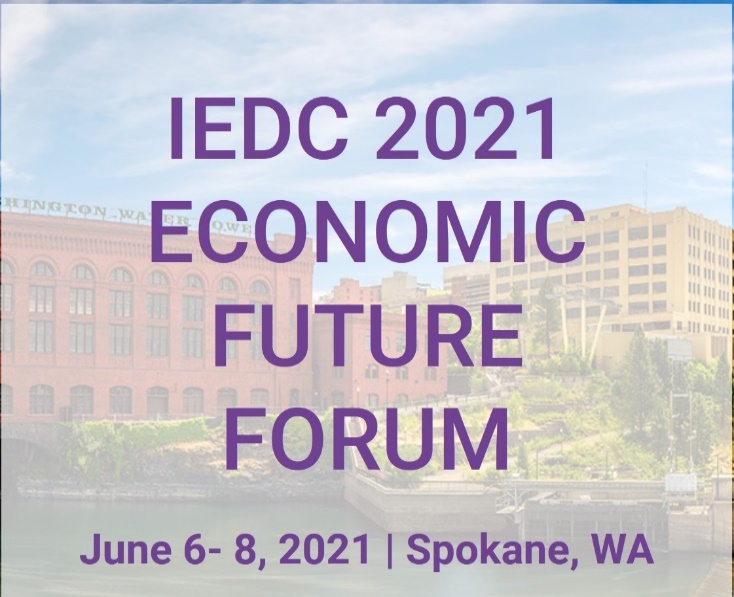 International Economic Development Council
[Speaker Notes: Assess your needs, consider the cost of outsourcing vs. in house work. Staff time is not free.]
Primary Employers
FruitSmart
WalMart Distribution Center
Bleyhl 
Co-Op
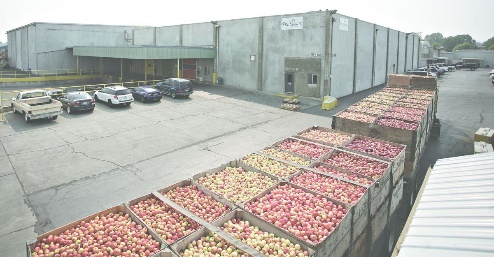 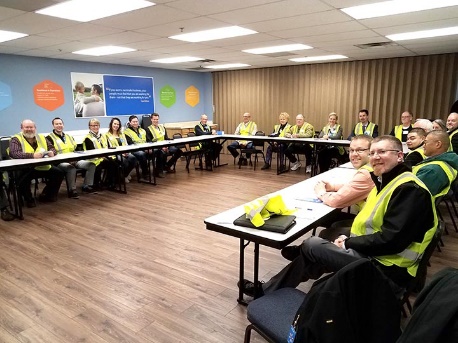 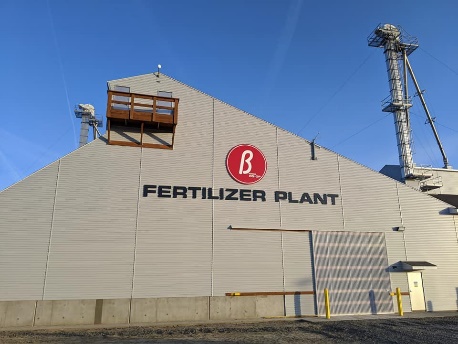 Secondary Employers
SafeWay
Molcajetes
Dollar Tree
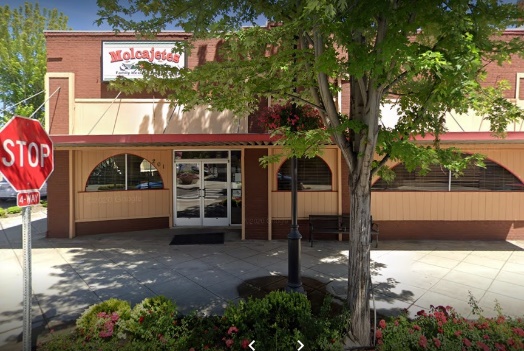 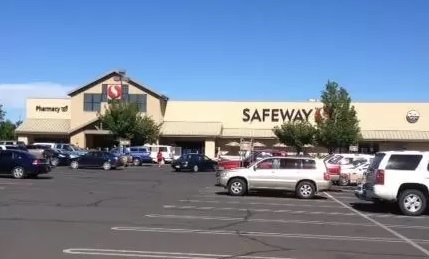 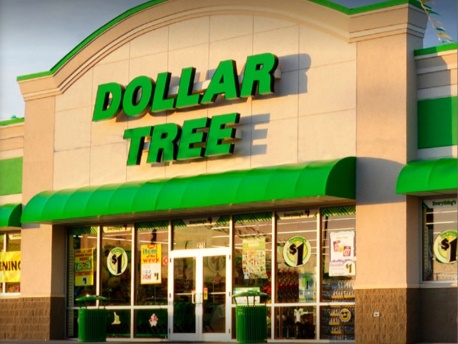 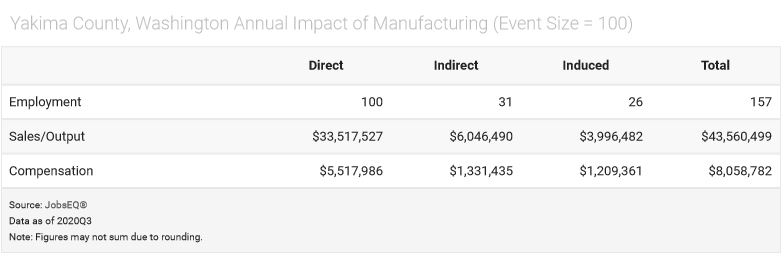 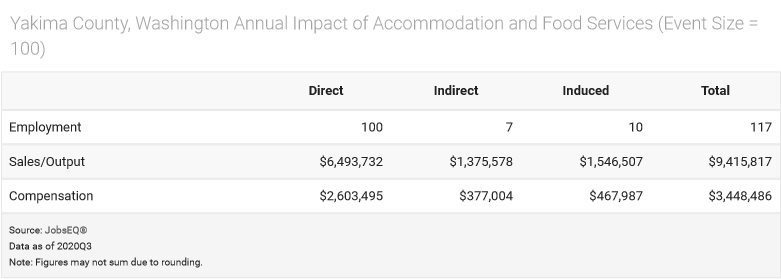 Primary & Secondary Employers
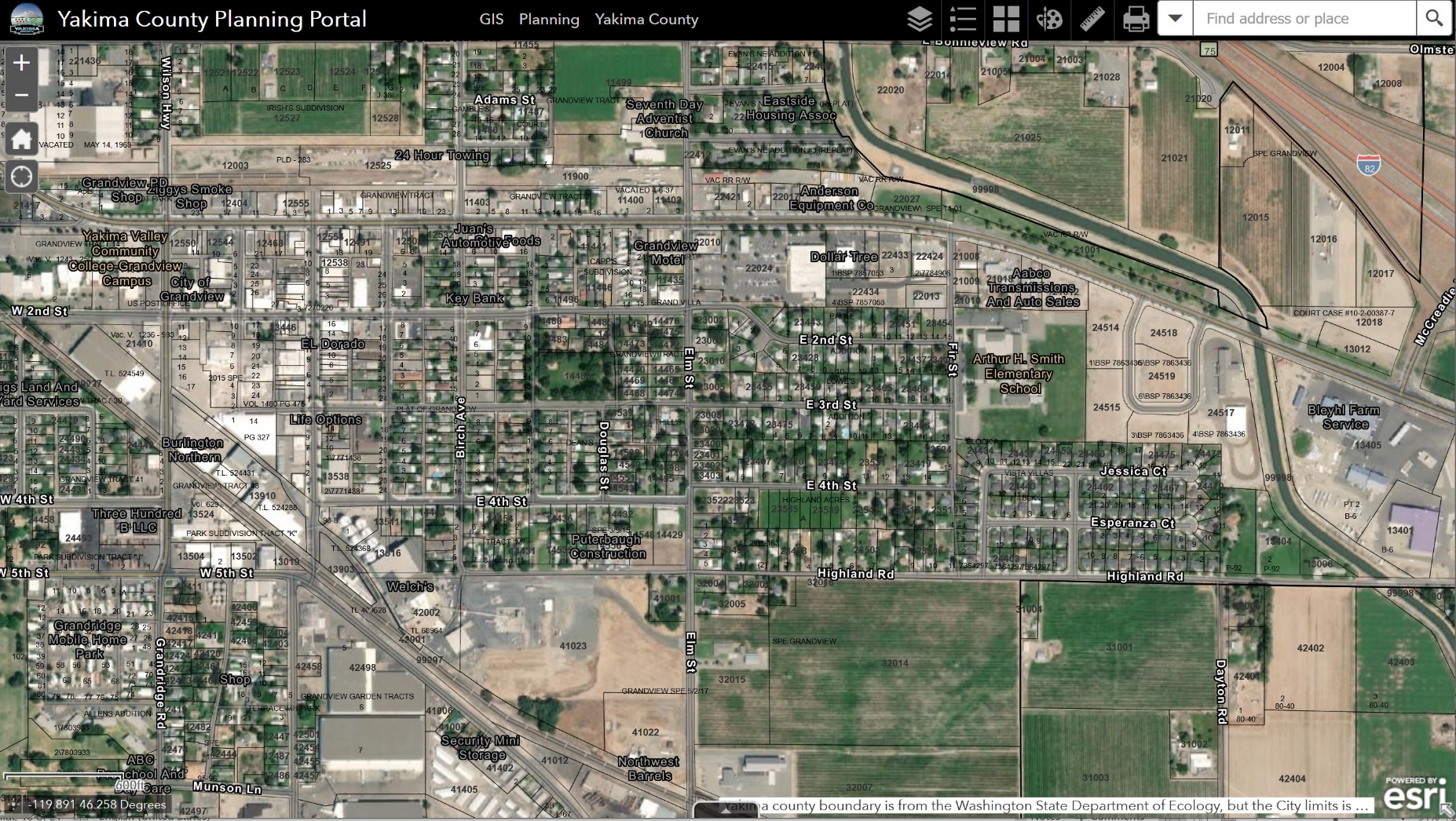 See Your Community Through Economic Development Glasses
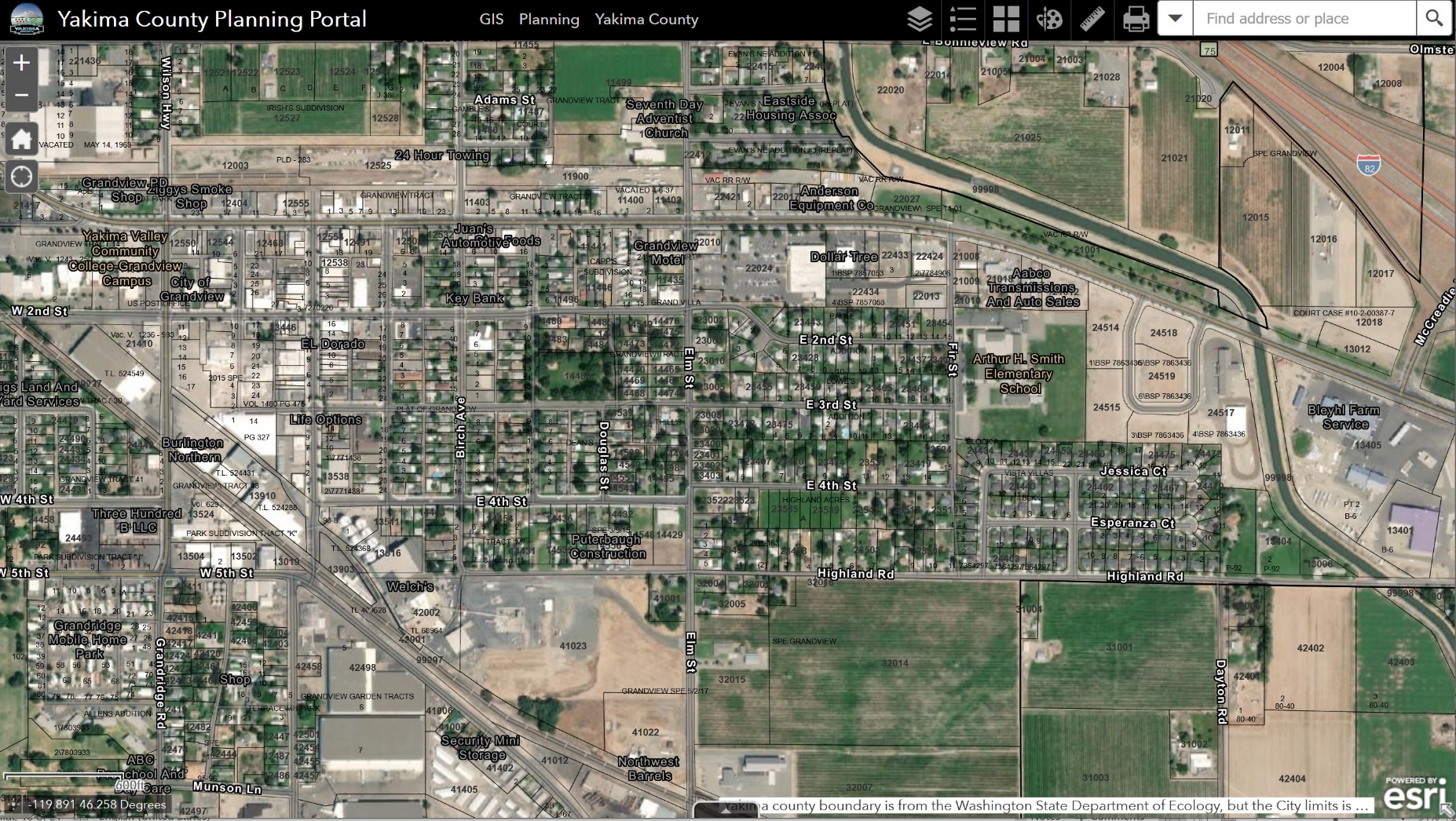 See Your Community Through Economic Development Glasses
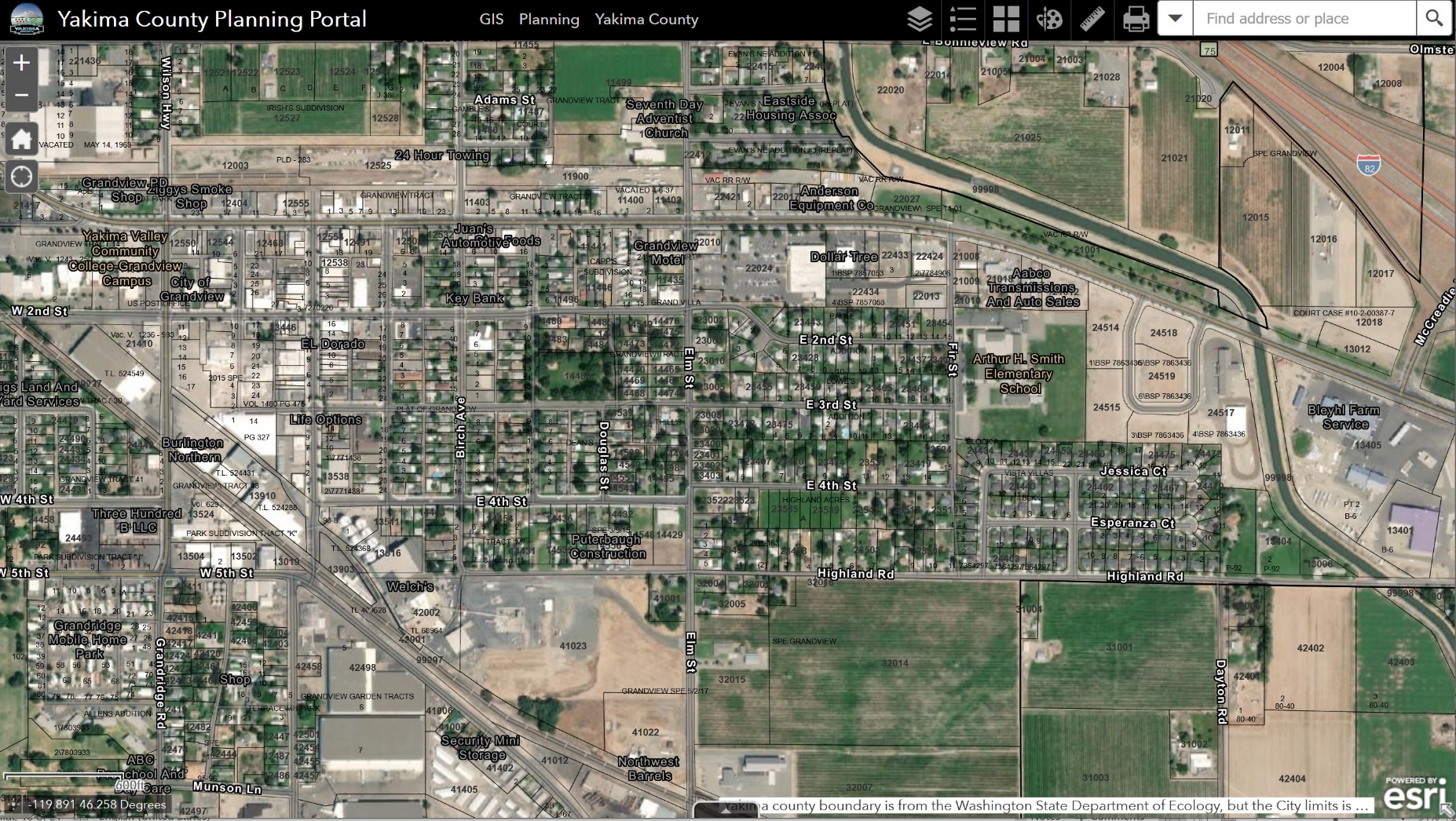 $29
per acre
See Your Community Through Economic Development Glasses
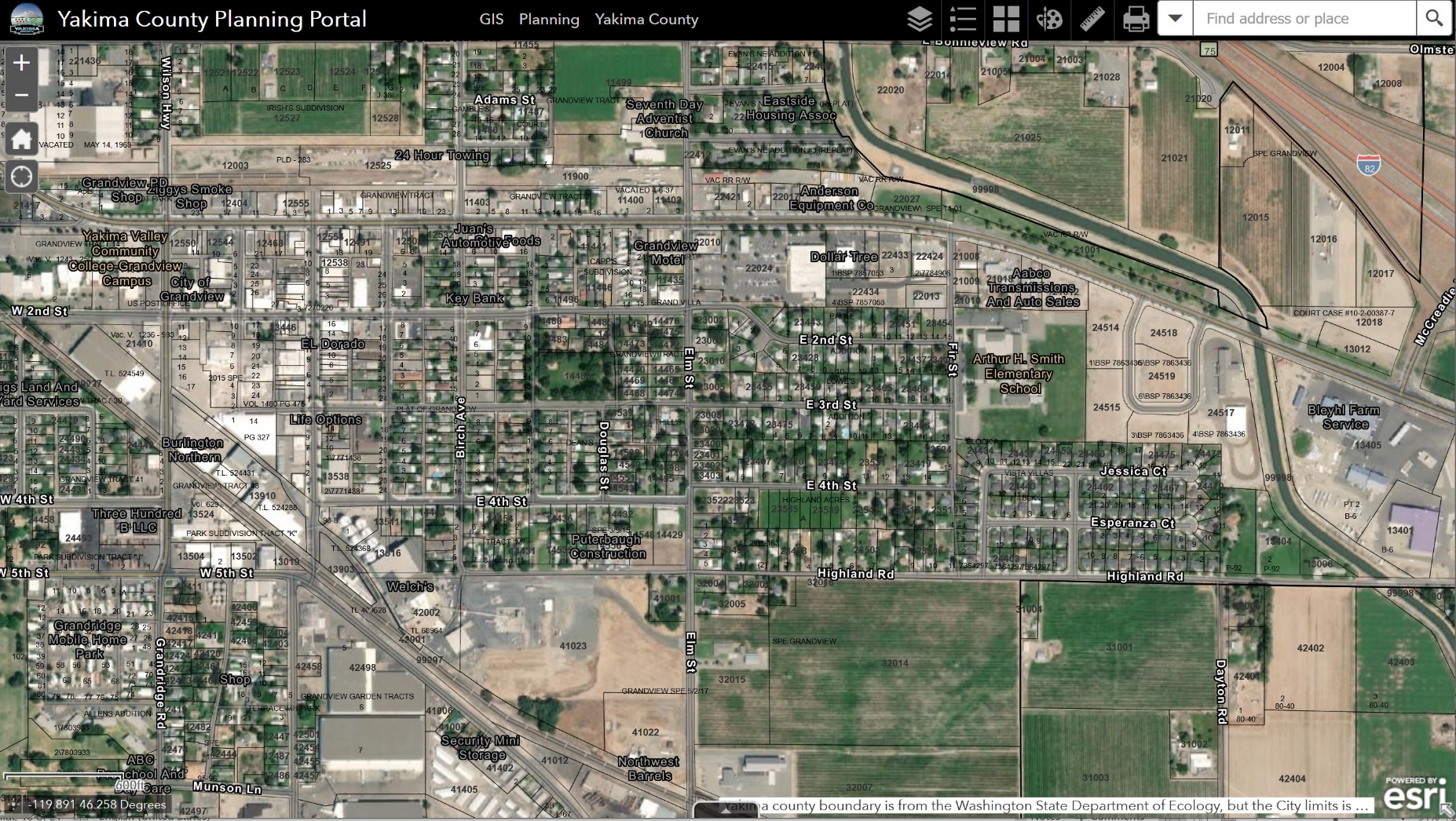 $289
per acre
$29
per acre
See Your Community Through Economic Development Glasses
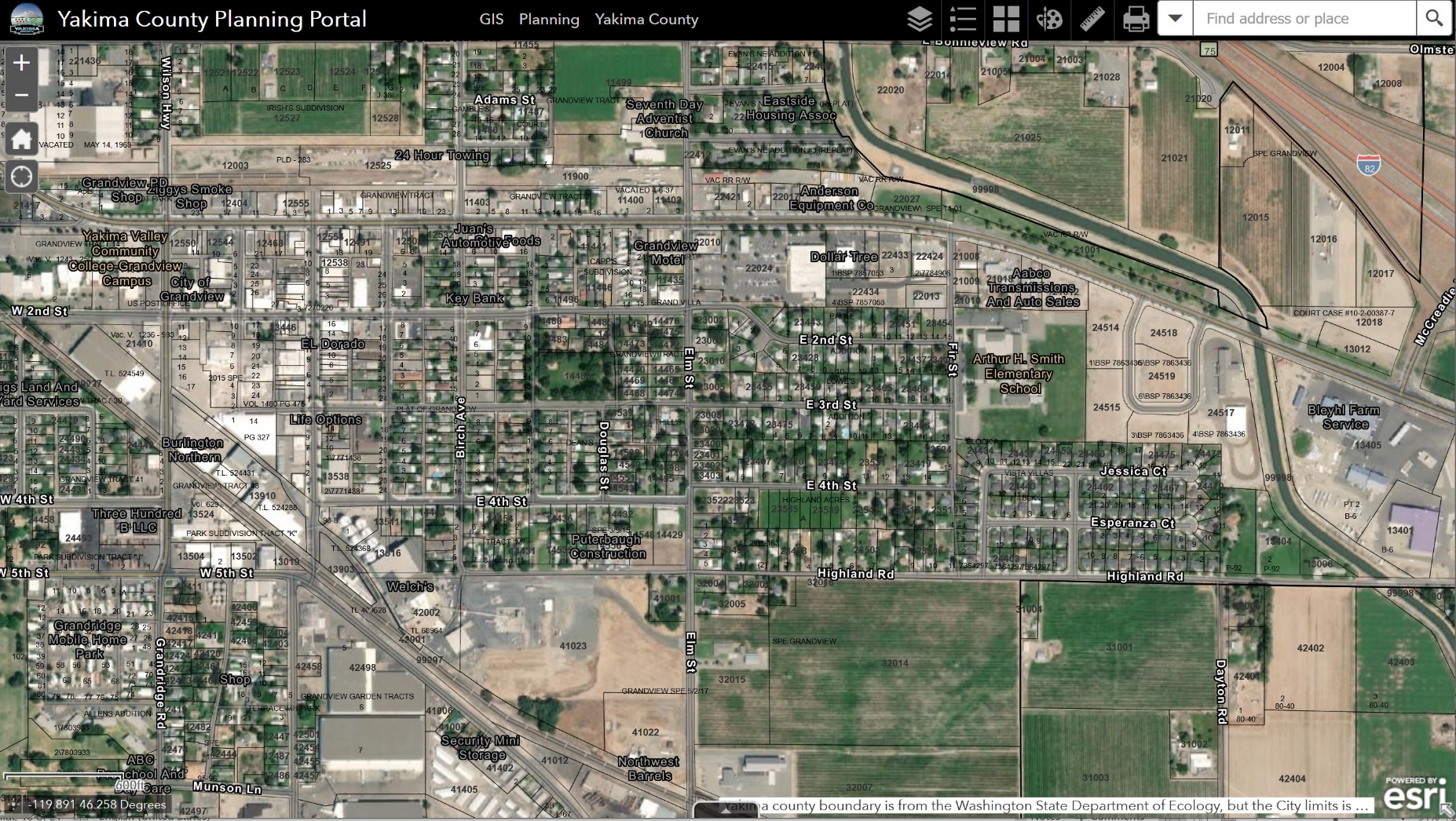 $289
per acre
$546
per acre
$29
per acre
See Your Community Through Economic Development Glasses
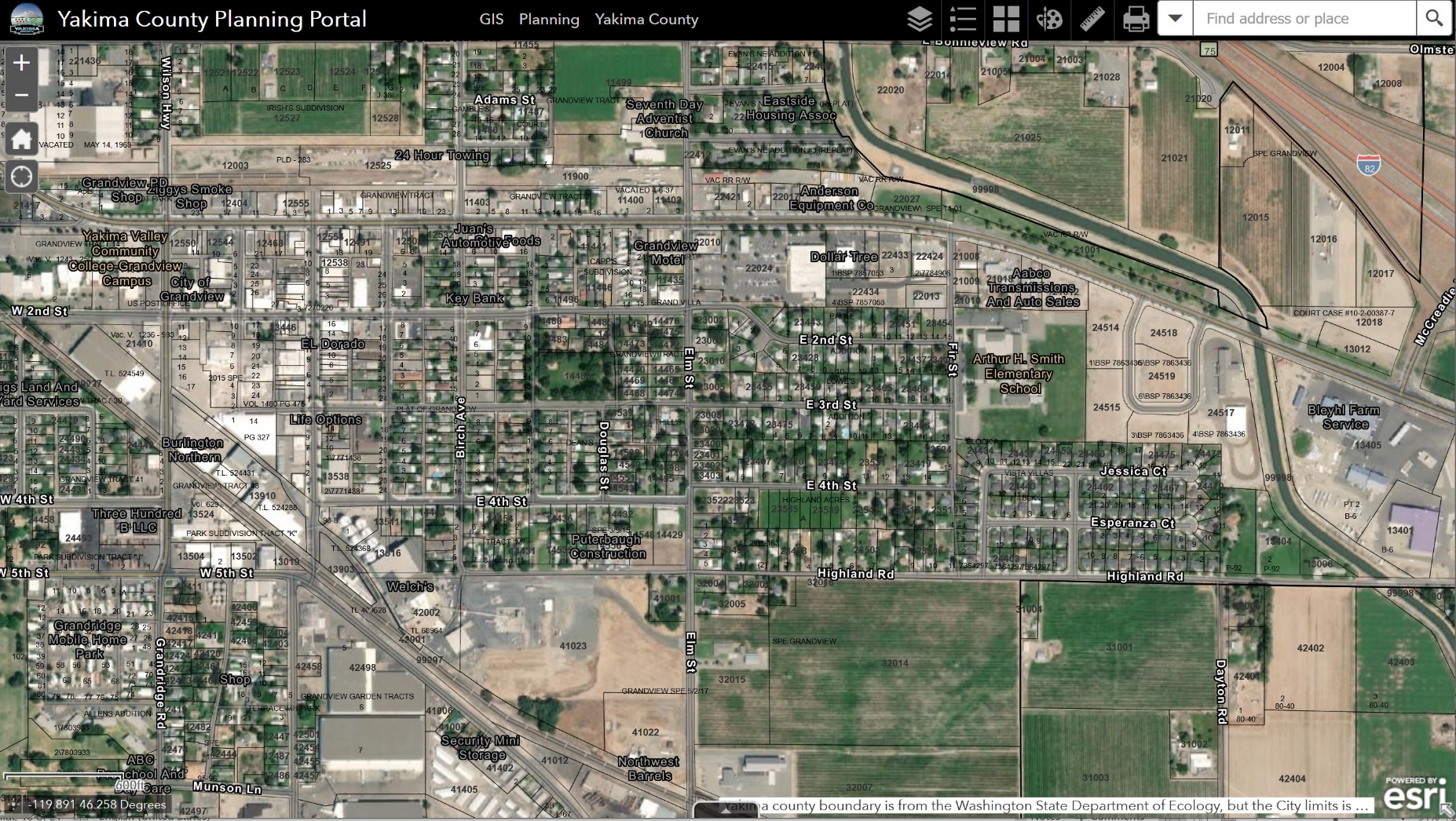 $289
per acre
$2,521
per acre
$546
per acre
$29
per acre
See Your Community Through Economic Development Glasses
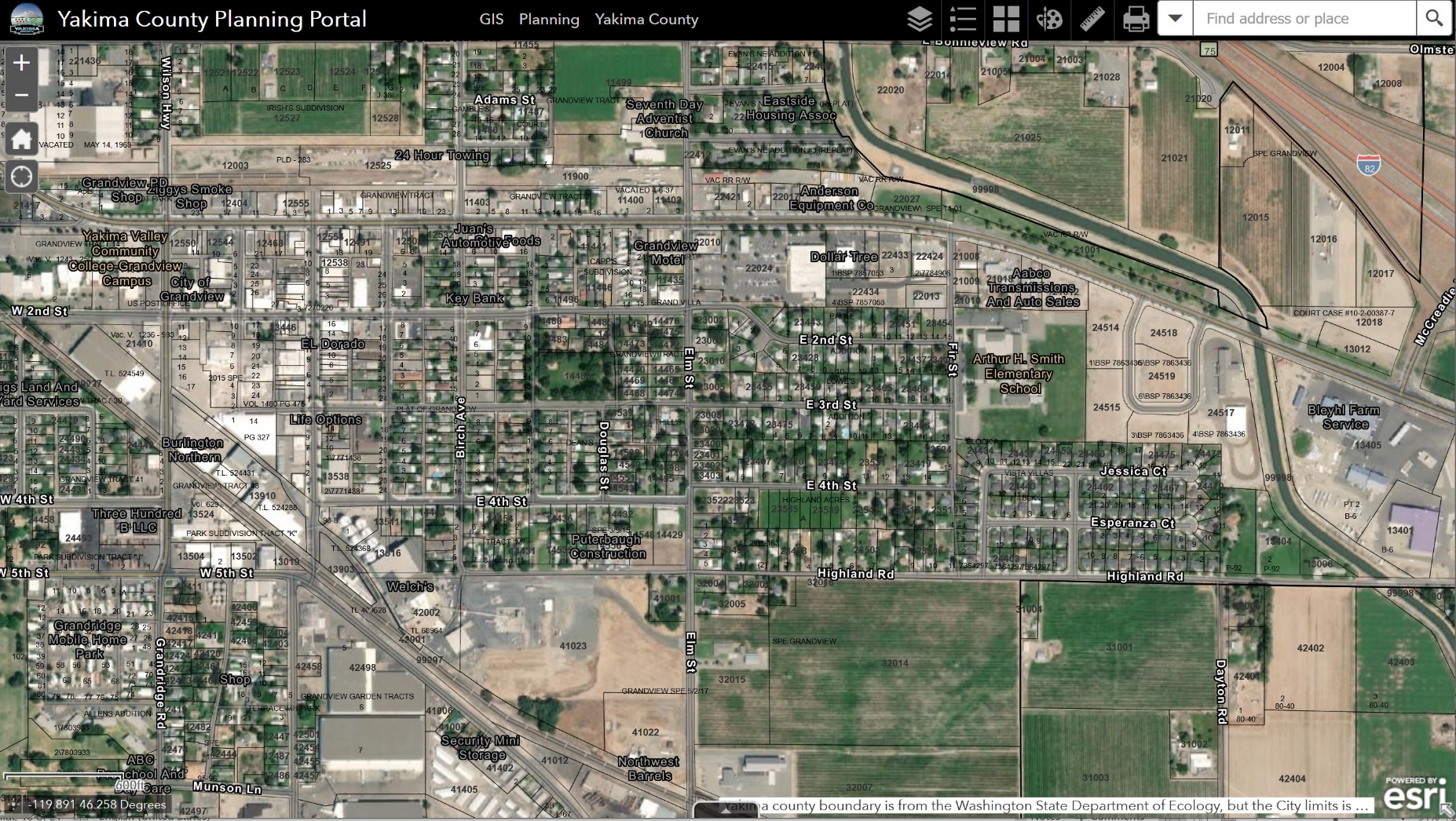 $2,646
per acre
$289
per acre
$2,521
per acre
$546
per acre
$29
per acre
See Your Community Through Economic Development Glasses
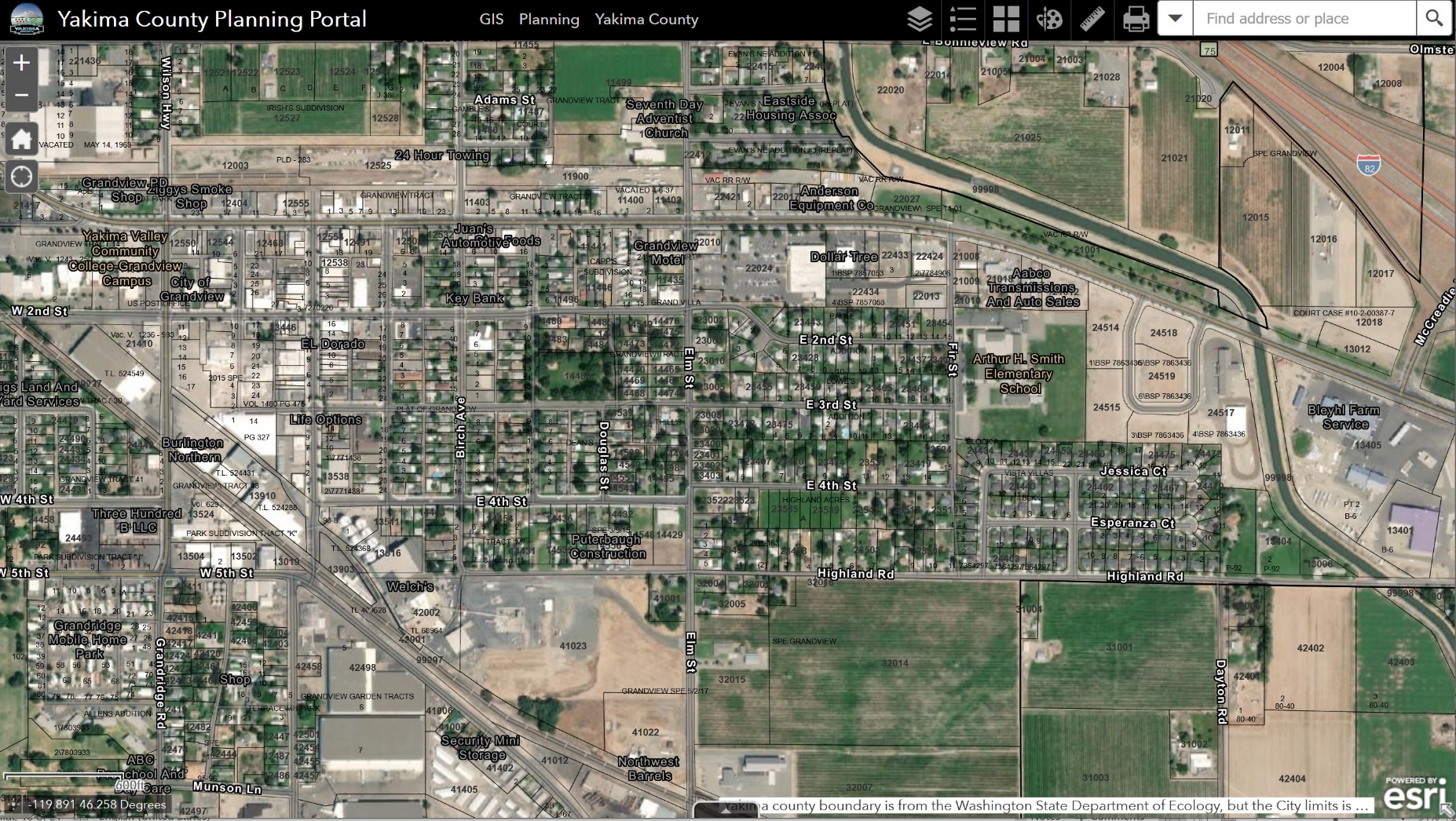 $2,646
per acre
$289
per acre
$2,521
per acre
$3,292
per acre
$546
per acre
$29
per acre
See Your Community Through Economic Development Glasses
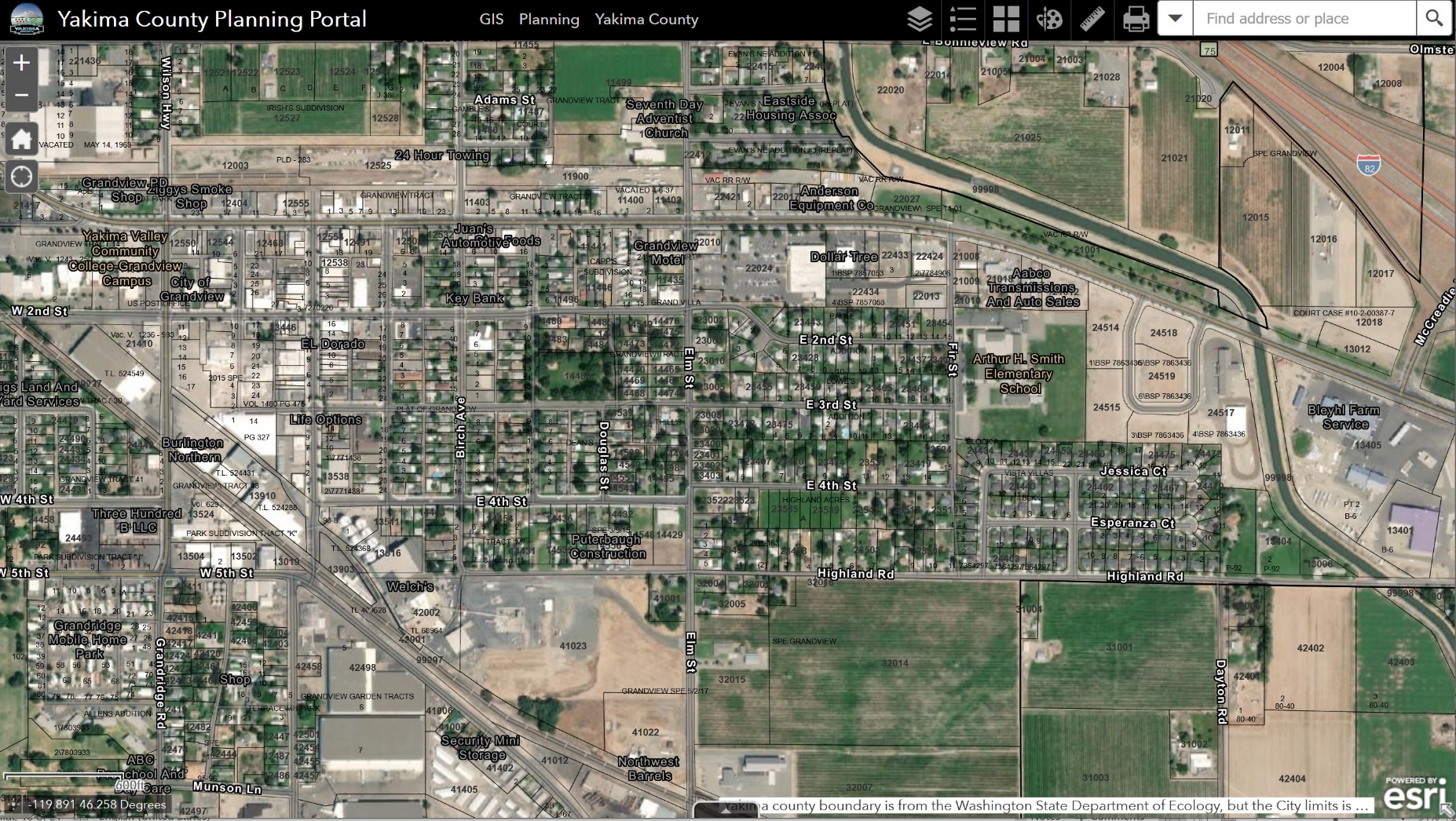 $2,646
per acre
$3,559
per acre
$289
per acre
$2,521
per acre
$3,292
per acre
$546
per acre
$29
per acre
See Your Community Through Economic Development Glasses
What are the Top-5 Employing Industry Sectors in Yakima County?
Pop Quiz!
Agriculture 26.6%
Government 15.7%
Health Care & Social Assistance 14%
Retail Trade 9.6%
Manufacturing 7.5%
What are the Top-5 Employing Industry Sectors in Yakima County?
Pop Quiz!
What are the Top-5 Employing Industry Sectors in the Grandview Zipcode?
Pop Quiz!
Agriculture 28.9%
Transportation and Warehousing 22.1%
Educational Services 10.6%
Retail Trade 9.4%
Health Care 8.4%
What are the Top-5 Employing Industry Sectors in the Grandview Zipcode?
Pop Quiz!
RCW 35.21.703 and  RCW 36.01.085 - Provides general authority for cities and counties to engage in economic development programs. 

These statutes gives authority for cities and counties to contract with private nonprofit corporations for the purpose of engaging in economic development programs, assuming the underlying transaction is constitutional. 

The statutes precludes cities from entering into contracts with for-profit corporations.
Economic Development Landscape
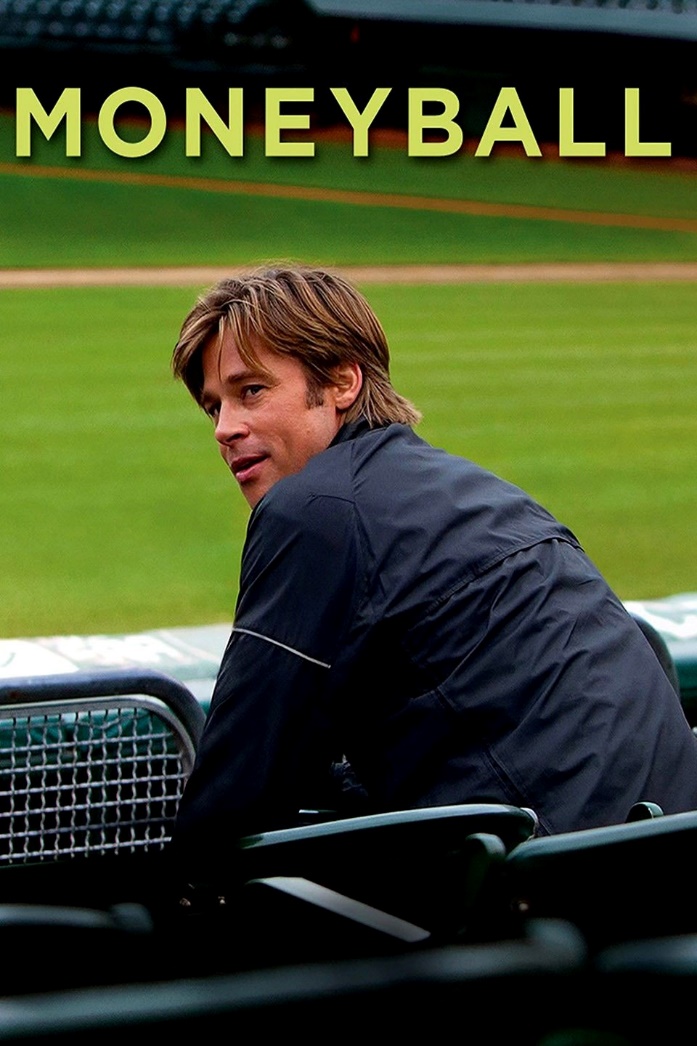 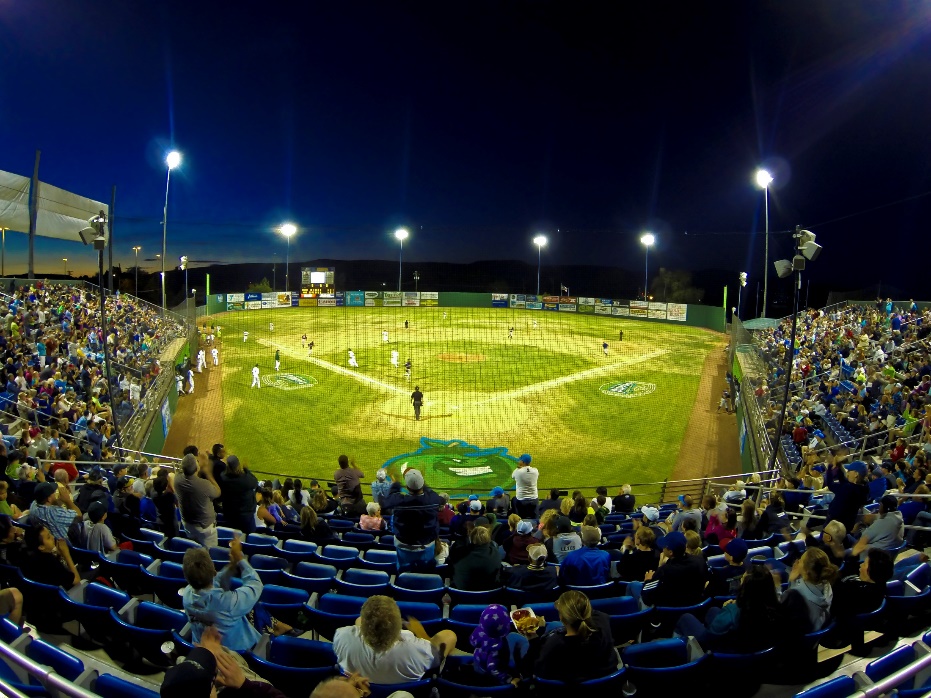 Economic Development Landscape
Associate Development Organizations 
Department of Commerce
Port Districts
Counties and Cities
Chambers of Commerce
Small Business Development Centers
Public Facilities Districts
Downtown Associations
Community Development Finance Institutions
Colleges & Training Providers
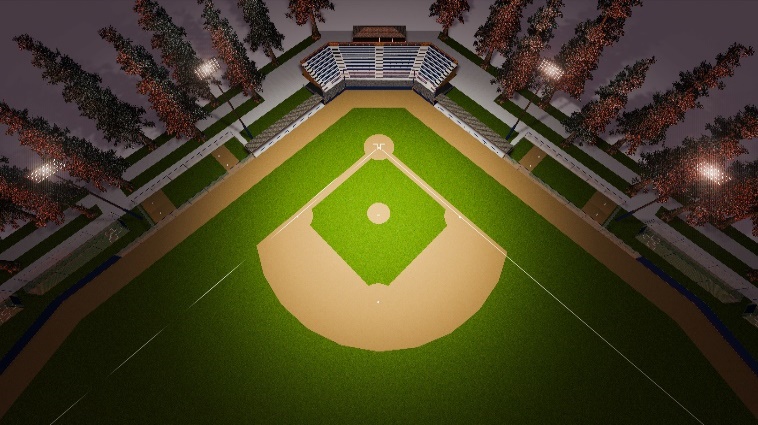 Economic Development Players
How Players Work as a Team
What are the Top-4 Site Selection Factors?
Pop Quiz Part 2!
Skilled Labor
Highway Accessibility
Quality of Life
Construction Costs & Lease Rates
What are the Top-4 Site Selection Factors?
Pop Quiz Part 2!
Local Strengths & Weaknesses
Place in the Broader Economy
Economic Development Vision and Goals
Strategy to Attain Goals
How Economic Development Works With Other Policies
Regulatory Environment
Stakeholders & Partners
Needs of Business Community
Economic Development Message
Economic Development Staff
What Elected Officials Should Know
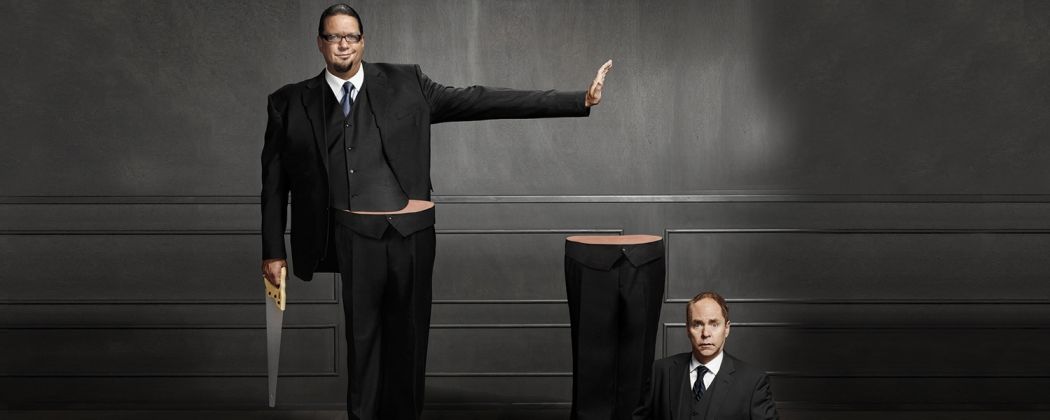 Magic is just someone spending more time on something than anyone else might reasonably expect.
Teller
It Doesn't Just Happen